Send automatic replies when you’re out of the office
In the message bar, click Enable Editing,
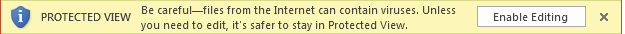 then press F5 or click Slide Show > From Beginning to start the course.
If the videos in this course don’t play, you may need to download QuickTime or just switch to PowerPoint 2013.
j
Send automatic replies when you’re out of the office
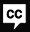 Closed captions
Automatic replies in Outlook 2013 are a handy way to let people know when you’re out of the office.
To set up Automatic Replies, click File, and then click Automatic Replies.
Some people can hit a roadblock with this step because the Automatic Replies button isn’t there!
This means you don’t have a Microsoft Exchange account, which Outlook needs to send Automatic Replies.
Talk to your system administrator about setting up an account.
If your company doesn’t use Exchange, you can still use Automatic Replies,
but you need to go through a few extra steps to set them up. Skip ahead to the third video in this course to see how.
Meanwhile, let’s forge ahead…
To set up Automatic Replies, click File, and then click Automatic Replies.
Click Send Automatic Replies.
Add the out-of-office message here. You can format the text however you want.
I’ll just make the dates bold to make sure my coworkers notice them.
You can click OK now, and Outlook will start sending this message to anyone in your company
who sends you an email until you tell it to stop.
You can also set automatic replies to only go out while you’re away,
so you don’t have to manually shut them off when you get back.
Back in the Automatic Replies dialog box, I select Only send during this time range.
Then I pick the date and time I’m leaving the office and when I’m going to be back.
By default, Outlook sends automatic replies to people in your “organization,”
which usually means people in your company or work group.
But you can expand that circle to include anyone anywhere who sends you an email while you’re away.
In the Automatic Replies dialog box, click the Outside My Organization tab,
and then select Auto-reply to people outside my organization.
You can format this reply the same way you did the other reply.
Or you can have completely different messages for the two groups.
For example, I don’t want to give my coworkers’ names to my clients for this particular project,
so I zap that text and replace it with something more appropriate.
If you come back early, you can turn off automatic replies,
even if you set them to run automatically while you were away.
Click File, then click Turn Off—It’s right beside the Automatic Replies button.
So that’s how you set up Automatic Replies.
In the next video, we’ll look at how to use rules to keep your inbox organized while you’re away.
Press F5 to start, Esc to stop
1/3 videos
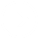 3:09
3:39
3:38
Help
Send auto replies
Stay organized
Without Exchange
Feedback
Summary
Send automatic replies when you’re out of the office
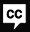 Closed captions
In this video, I’ll show you how to use rules to help keep your inbox organized while you’re away.
A rule is an action Outlook takes on incoming messages based on instructions you provide.
You’ll need an Exchange account to work with rules for automatic replies.
Talk to your system administrator if you don’t have one.
To create a rule for an out-of-office message, click File, and then click Automatic Replies.
Click the Rules button and then click Add Rule.
Now I’m ready to set up my rule.
My teammate Dave and I have been talking a lot about the materials we’re going to use for our latest project.
I know I’ll want to get quickly caught up on this topic when I return,
so I’ll have Outlook put these messages in a separate folder.
I'll take any message from Dave with the words “carbon fiber” in the subject line or the message body,
select the Move To checkbox, click Folder, and then pick the folder I created for that project.
Then I click OK to close all the open dialog boxes.
Now when I turn on Automatic Replies, Dave’s emails automatically go into that folder.
Next, let’s build a more complex rule.
I’ve been working with Colin on a different project, which will finish up while I’m away.
I want to make sure that my teammate Lisa knows about any last-minute issues that come up.
Back to the dialog box.
For messages from Colin with the word “fabrikam” in the subject line, I click Forward, and add Lisa’s address.
Then I click Copy to, then Folder, and place a copy of each message in my Work folder.
In other words, any messages from Colin about this project will go to Lisa while I’m gone and I’ll have a copy.
Keep in mind that these rules and any rules we set up from the Automatic Replies dialog box
*only* work when automatic replies are running.
You can change the rules you’ve created, even while they’re running.
Just go back to the dialog box, click Rules, and you’ll see the options.
If you want to stop using a rule but keep it to use again later, just clear the checkbox for that rule.
If you need to change a rule, click Edit Rule, make the changes, and click OK.
Finally, to get rid of a rule entirely, click Delete Rule.
In the next video, we’ll see how to set up automatic replies even if you don’t have a Microsoft Exchange account.
Press F5 to start, Esc to stop
2/3 videos
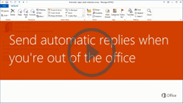 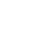 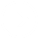 3:09
3:39
3:38
Help
Send auto replies
Stay organized
Without Exchange
Feedback
Summary
Send automatic replies when you’re out of the office
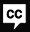 Closed captions
If you don’t have an Exchange account, you can still use Automatic Replies,
but you need to go through a few extra steps to set them up.
You start by creating an email template,
then you create a rule that sends the template to people who send you mail while you’re away.
Creating the message template is a mostly painless process.
Just open a new email, add the out-of-office message, and save it as a template.
Make sure to pick Outlook Template from the Save As Type list when you save the message.
Next, set up a rule to send that message while you’re out.
This is a little different than the rules I described in the last video,
since we’re not working with an Exchange account.
I’m already on the Home tab, so I click Rules and then pick Manage Rules and Alerts from the list.
I want a new rule, so I click that button to start the Rules Wizard.
In the section called Start from a blank rule, I click Apply rules on messages I receive,
and then I can move on to the next page of the wizard.
In the top box, you can pick options for when to use the rule.
For example, you might only want to respond to messages marked with high importance.
If you want the responses to go to everyone who sends an email, you don’t need to check any of these boxes.
Just click Next to go to the next page of the wizard.
Then, in the top box, I select Reply using a specific template.
In the bottom box, I click the underlined link, which sends me off to find the template I created earlier.
Once I’m done with that, I can move on to the next page.
I have all the information I need, so I’ll click Next and then Finish to close the wizard.
This type of rule only runs while Outlook is running.
So while you’re away, don’t forget to leave your computer on,
set it so it won’t go to sleep, and leave Outlook running!
One last tip: This type of reply won’t shut off automatically when you get back.
You might want to take a few seconds to set up a calendar reminder in Outlook to turn off the reply.
When it’s time to turn the rule off, go back to the Rules and Alerts dialog box and clear the checkbox next to your rule.
Turning off the rule doesn’t delete it, so you can keep it around for the next time you’re out of the office.
In fact, you can save yourself from a last-minute frenzy by setting up your rule well in advance,
but leaving it unchecked until you’re ready to head out the door.
So that's a quick introduction to Automatic Replies.
The Quick Reference Card at the end of this course has links to more detailed information.
Press F5 to start, Esc to stop
3/3 videos
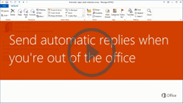 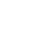 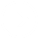 3:09
3:39
3:38
Help
Send auto replies
Stay organized
Without Exchange
Feedback
Summary
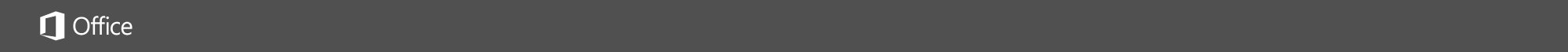 Help
Course summary—Send automatic replies when you’re out of the office
Course summary
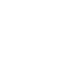 Create an automatic reply
Click File > Automatic Replies > Send Automatic Replies. 
Add and format your message.
Optionally, click Only send during this time range, and then pick start and end dates.

For people outside your org
Click the Outside My Organization tab, and then click Auto-reply to people outside my organization. 
Add and format the message for this group.

Create an automatic reply rule
Click Rules and then click Add Rule.
Pick the options you want in the Edit Rule dialog box, and then click OK to close all the open boxes.
   
 Turn off automatic replies
Click File > Turn Off.
Auto replies without Exchange
Create a new email.
Add your out-of-office message.
Save the email as an email template.
Create an Outlook rule to respond to incoming messages with that template.
To turn off the rule, click Home > Rules > Manage Rules & Alerts. Then uncheck the box for the rule.

See also
Create automatic replies
Create auto replies without Exchange
Use rules to manage email
More training courses
Office Compatibility Pack
Press F5 to start, Esc to stop
1
2
3
4
5
6
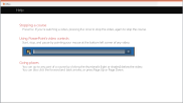 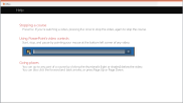 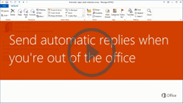 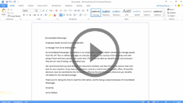 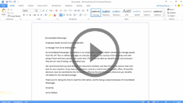 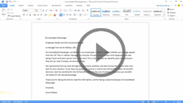 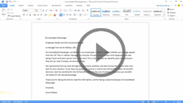 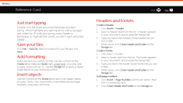 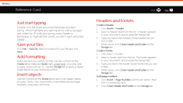 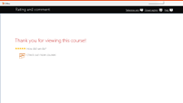 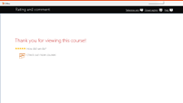 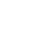 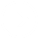 3:09
3:39
3:38
Help
Send auto replies
Stay organized
Without Exchange
Feedback
Summary
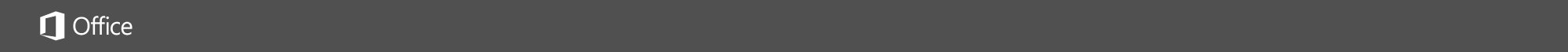 Help
Rating and comments
Course summary
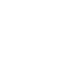 How did we do? Please tell us what you think
Thank you for viewing this course!
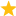 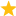 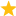 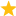 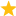 Check out more courses
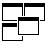 Press F5 to start, Esc to stop
1
2
3
4
5
6
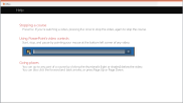 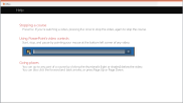 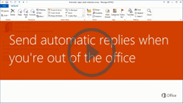 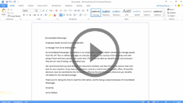 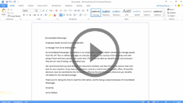 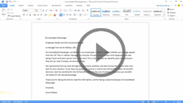 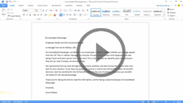 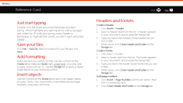 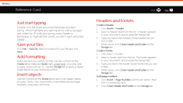 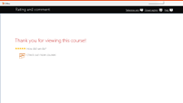 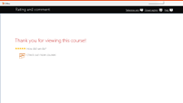 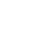 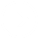 3:09
3:39
3:38
Help
Send auto replies
Stay organized
Without Exchange
Feedback
Summary
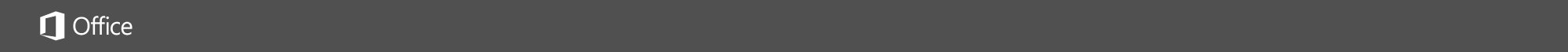 Help
Help
Course summary
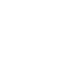 Using PowerPoint’s video controls
Point at the bottom edge of any video to start, stop, pause, or rewind. You drag to rewind.
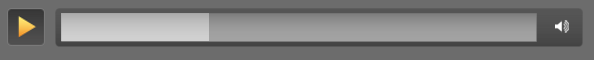 Stopping a course
If you’re viewing online, click your browser’s Back button. If you’re viewing offline, press Esc. If you’re watching a video, press Esc once to stop the video, again to stop the course.
Going places
You can go to any part of a course by clicking the thumbnails (light or shaded) below the video. You can also click the forward and back arrows, or press Page Up or Page Down.
If you download a course and the videos don’t play
Click Enable Editing                     if you see that button. If that doesn’t work, you may have PowerPoint 2007 or earlier. If you do, you need to get the PowerPoint Viewer. If you have PowerPoint 2010, you need the QuickTime player, or you can upgrade to PowerPoint 2013.
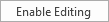 Press F5 to start, Esc to stop
1
2
3
4
5
6
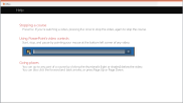 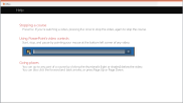 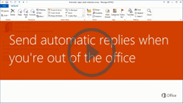 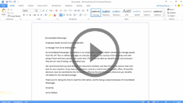 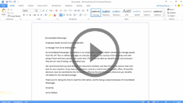 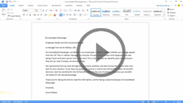 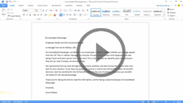 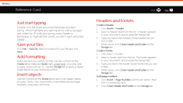 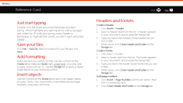 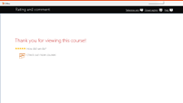 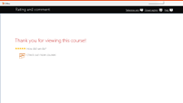 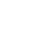 3:09
3:39
3:38
Help
Send auto replies
Stay organized
Without Exchange
Feedback
Summary